Destiny Lamar ‘20
English Major
Child & Family Studies Minor
Puentes De Salud
Puentes Hacia el Futuro
Summer Camp Internship
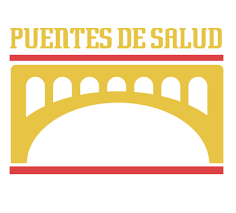 Puentes De Salud
Puentes Hacia el Futuro is a nonprofit organization that promotes the health and wellness of Philadelphia’s Latinx immigrant population. The children of South Philadelphia’s Latinx community that I’ve worked with generally come from a background of bicultural and bilingual heritage separate from some of their peers which brought some growth challenges throughout my experience.
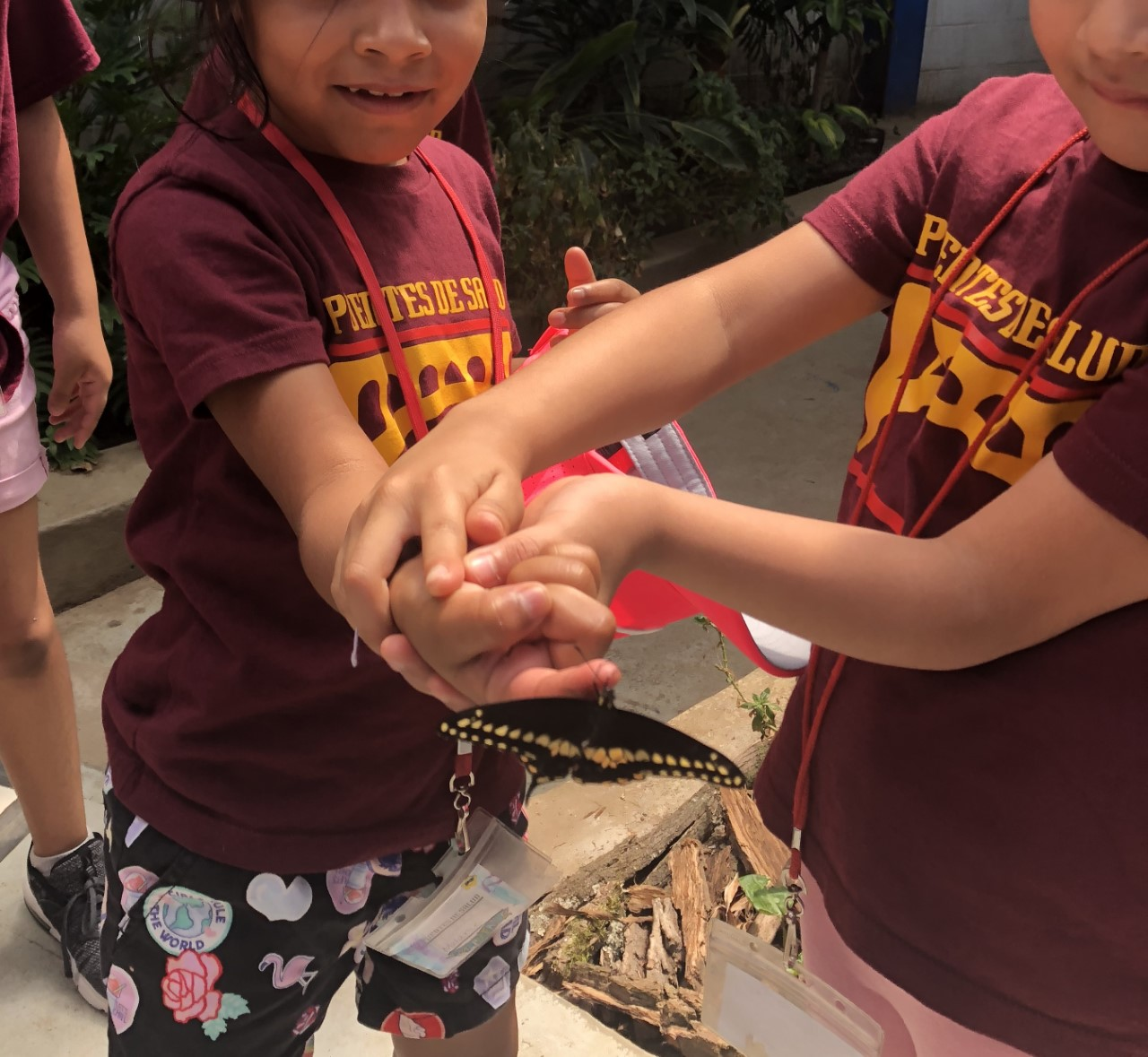 Puentes’ Mission and Expectations
Their mission through their summer program specifically, is to improve the educational achievement and possibly reduce the educational gap of children in the Philadelphia Latino immigrant community as well as to provide support in the context of extremely limited educational resources.
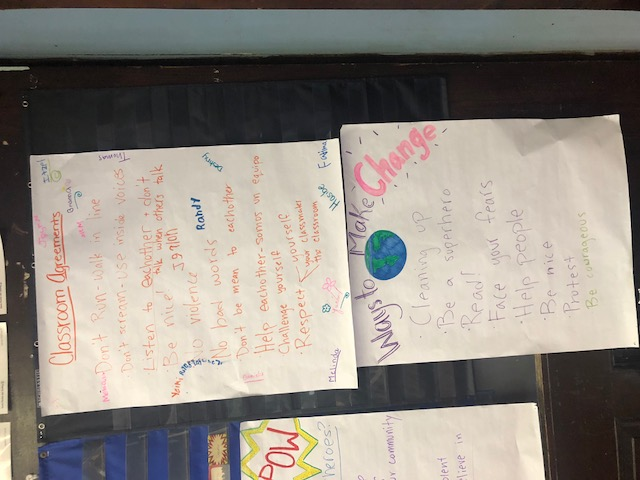 ● Provide tutoring, mentoring, and organizational support for 35 hours​ per week for seven​-weeks.

● Plan, lead, and implement activities and lessons for daily sessions. 

● Provide guidance and support to children and other interns. 

● Build relationships and work with parents and family members to enhance children’s educational experience.
Challenges Throughout the Program
This experience was my first time working from a curriculum as well as teaching to a class. 

This was the programs first time working with this age group.

One of the activities within the curriculum was to read aloud to students but the first and second graders we had struggled with understanding these stories and sitting through these read aloud’s.  

Learned about their comfortability speaking in Spanish, it became harder for them to express their feelings and would cause them to shut down. 

Some students learned better on their own than in a group and I feel that it’s good to compromise with them in situations where they’re uncomfortable.
Personal Growth
Improved communication (in both languages) with students, other interns, and the coordinators. 
Learned how to believe in myself and my own capabilities throughout different conversations and experiences. 
Was able to step out of comfort zone and speak Spanish with students while also using personal experiences with my culture as foundation for understanding. 
Acknowledged many differences and the beauty that comes with learning about different cultures.
Became more passionate about emotional intelligence and the importance of prioritizing students emotions both in and outside of their academic experience.
How I Learned To Be A Superhero:
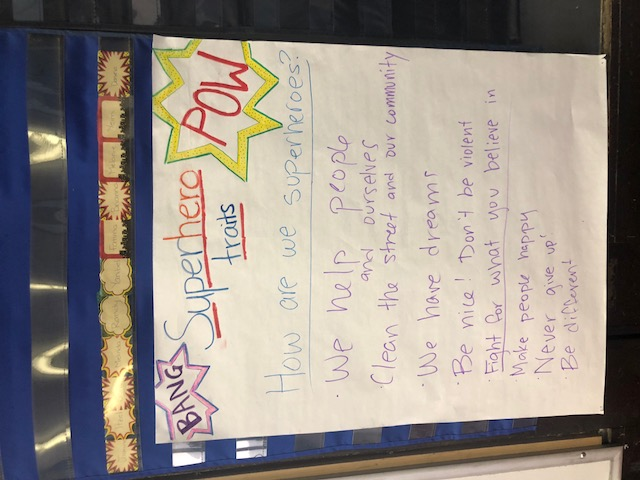 I learned the importance of being consistent and thinking on your toes when it comes to working with children. I was able to assist my group members when they encountered issues with students. We all had different experiences with children which led to different things that we could contribute to each others experiences. At first it was difficult to become accustomed to the other styles of the people I worked with.
How did your experience and personal growth influence your future academic, career and personal interests and/or your most significant learning outcomes?
This experience influenced my interest in the Child & Family studies minor as it provides classes and experiences that focus on children, families, schools, as well as the educational dimensions of child and family well-being. After this experience I realized I wanted to be a teacher or guidance counselor. 
Led to being more mindful and working towards career that focuses on mental health along with  providing a safe space for students and enough resources to give them the same academic opportunities as others that are at a higher advantage in terms of public school systems.
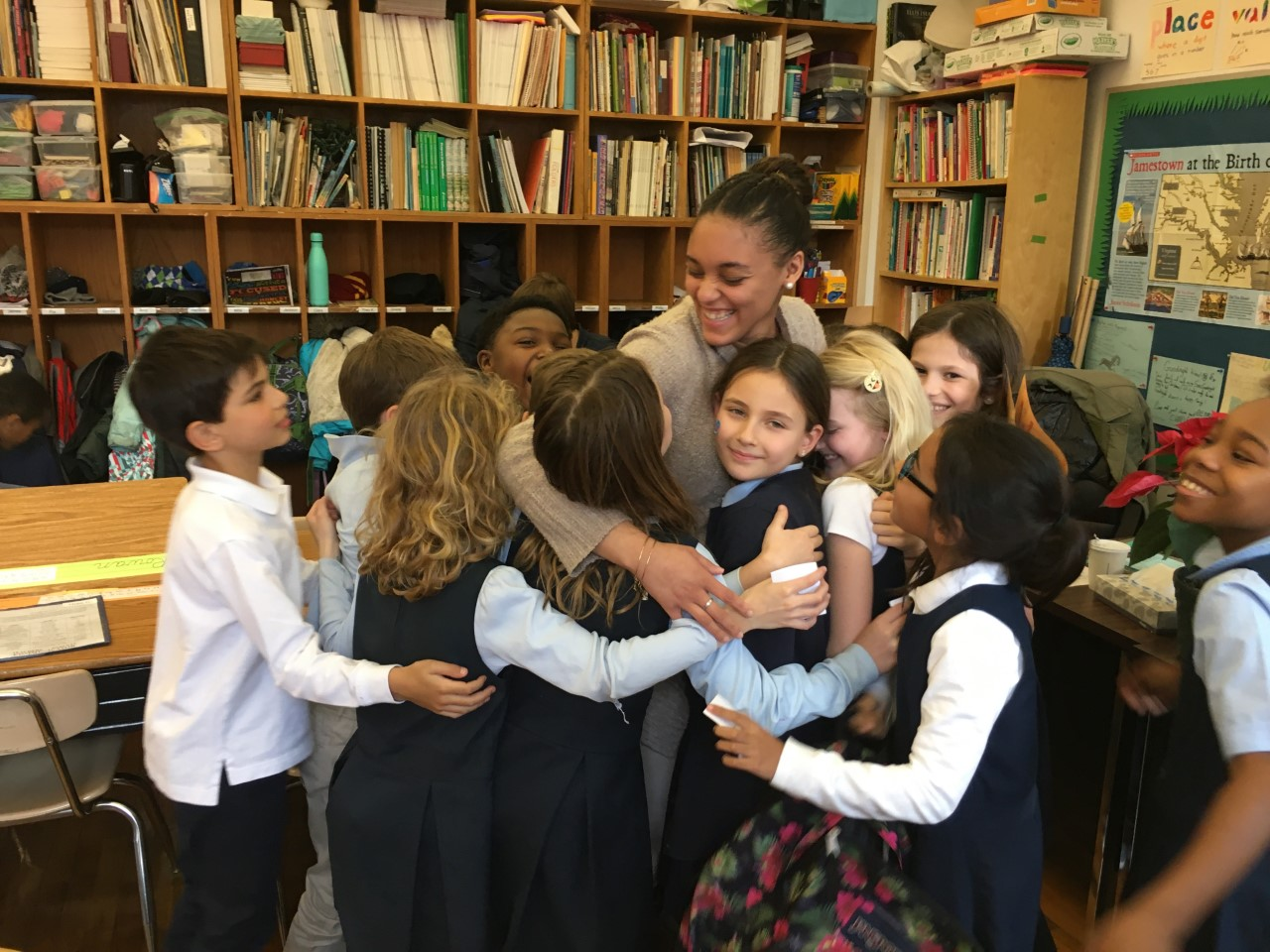